Интегрированный урок математики и окружающего мира в 4 классе.Тема: Сравнение многозначных чисел. Моя малая Родина.
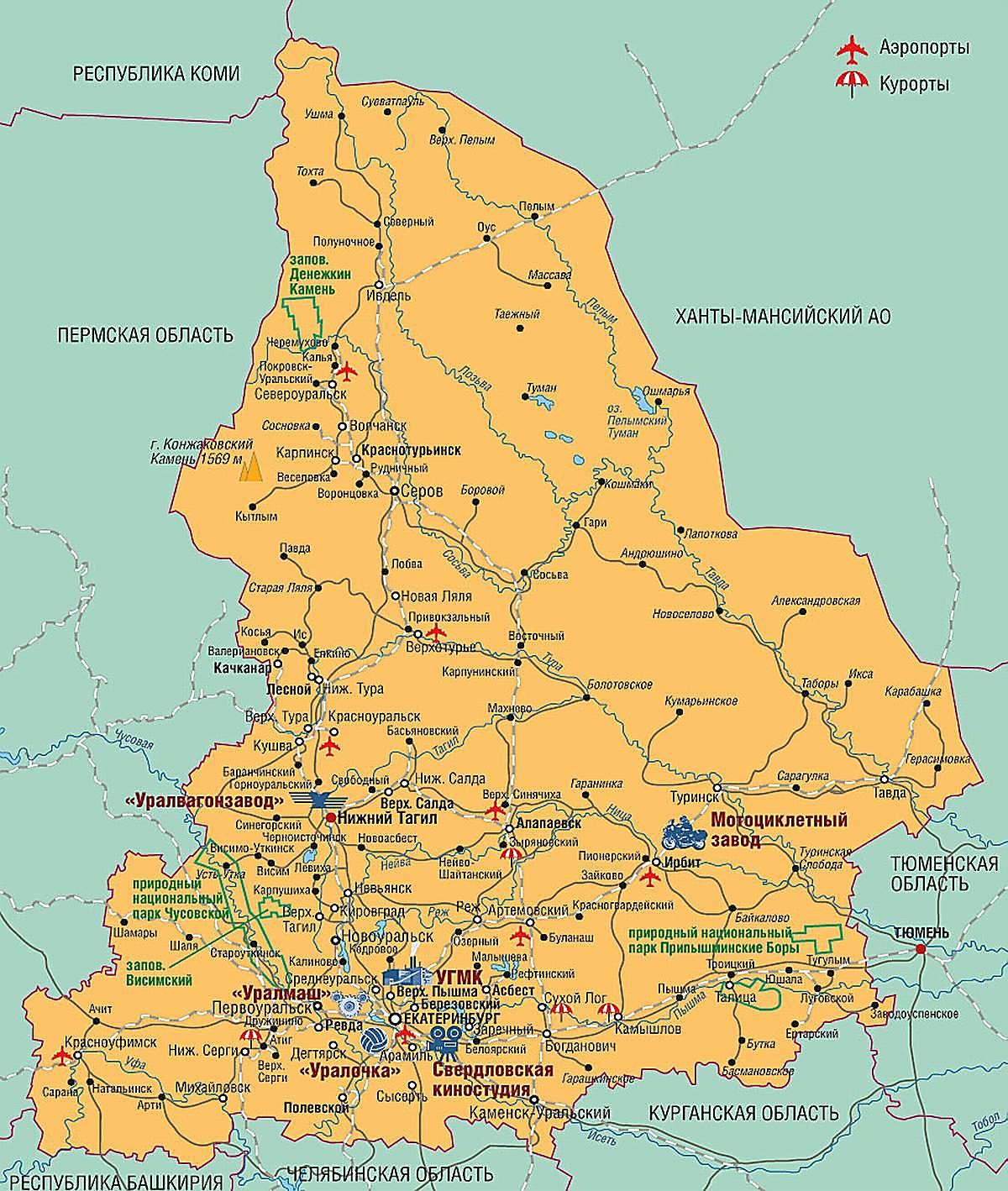 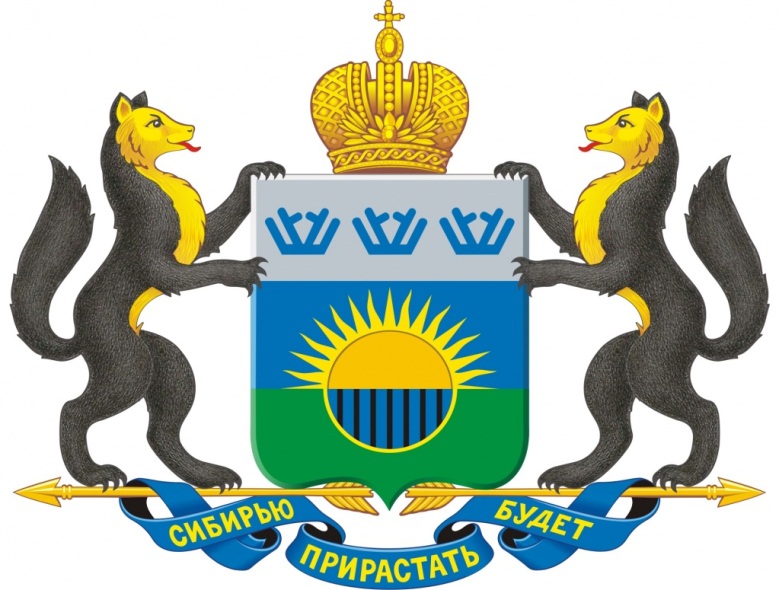 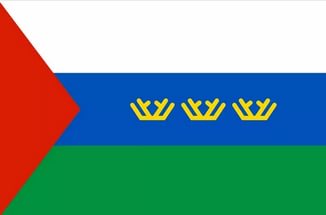 Самые крупные города области
Реки Тюменской  области
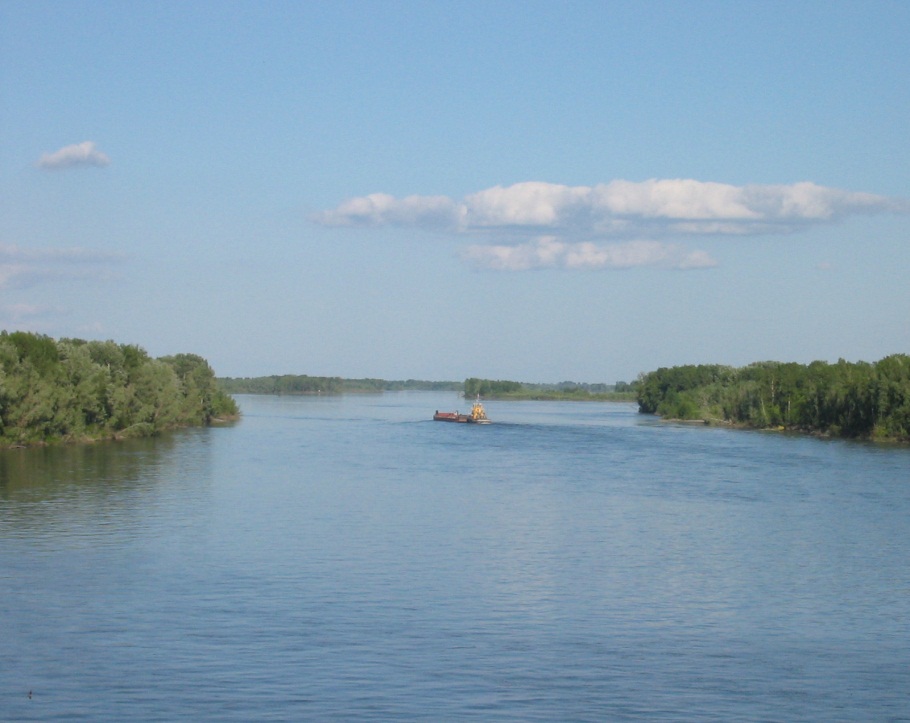 Обь
 Иртыш
 Тобол
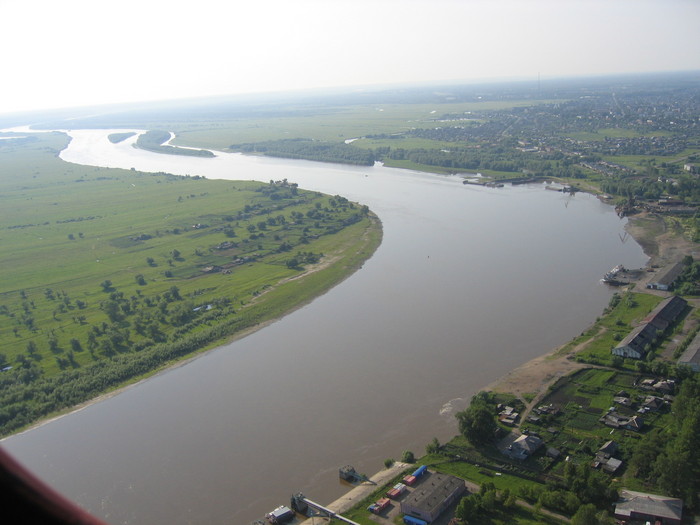 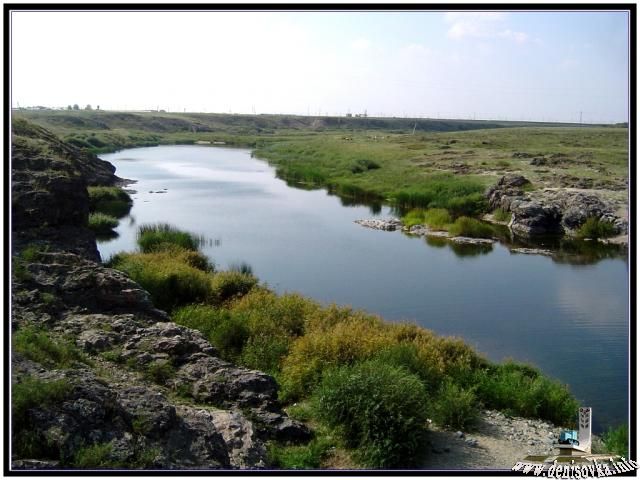 Озёра Тюменской области
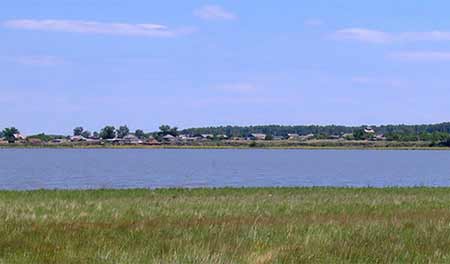 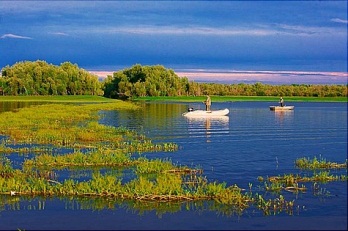 Акуш
Чёрное
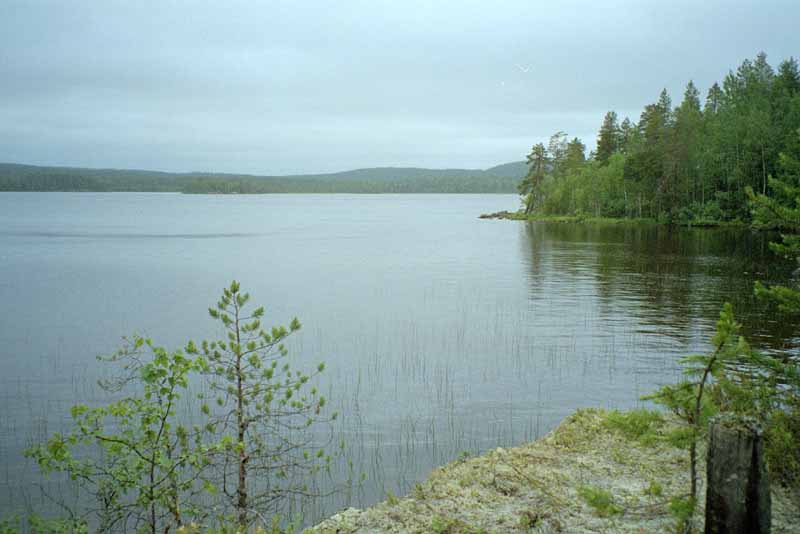 Большой Уват
Решить задачу
От Тобольска до Тюмени первая группа туристов прошла 244 км, а вторая группа от Тобольска до Ишима 359 км. На сколько км первая или вторая группа туристов прошла больше? И на сколько?
Проверь себя!
Спасибо за внимание!